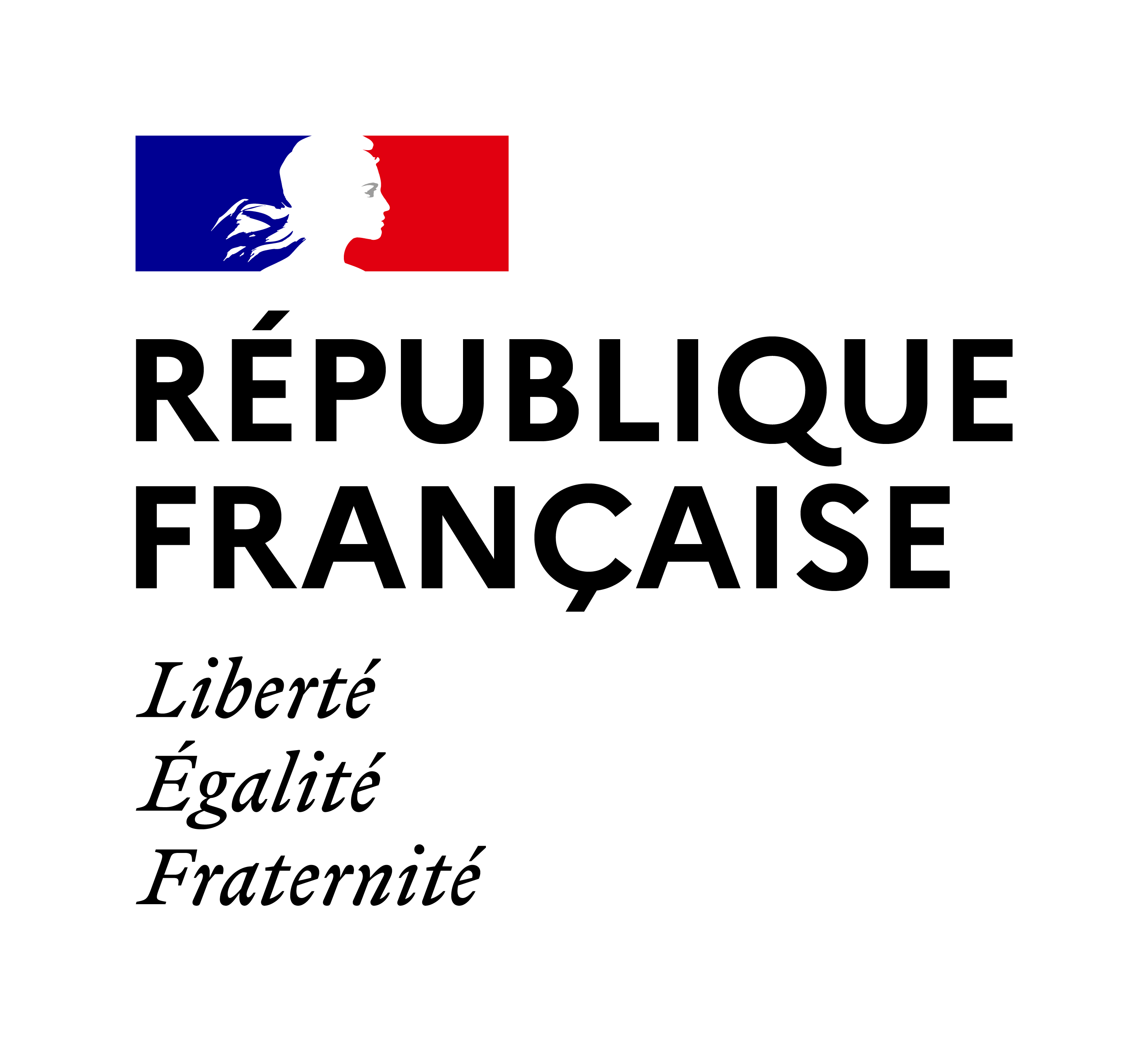 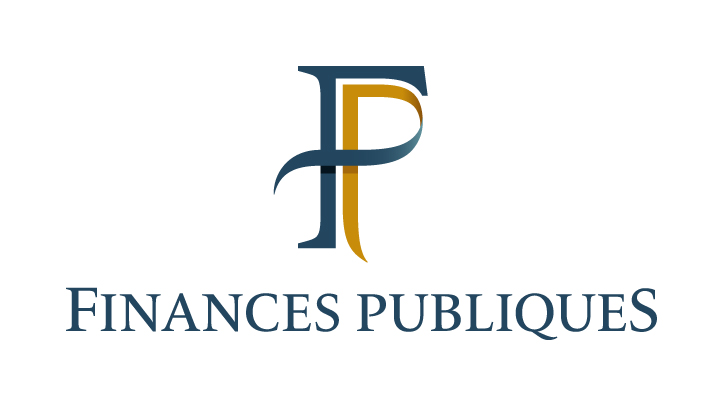 Schéma à complétersi vous êtes un opérateur de dématérialisation (OD), chef d’équipe
Etablissez la liste des entreprises membres de l’équipe 

Raison sociale/SIREN/Catégorie d’entreprise/Secteur d’activité 
Raison sociale/SIREN/Catégorie d’entreprise/Secteur d’activité 
Raison sociale/SIREN/Catégorie d’entreprise/Secteur d’activité 
Raison sociale/SIREN/Catégorie d’entreprise/Secteur d’activité 
Etc.
Chef d’équipe
Portail 
public 
de facturation
Opérateur de dématérialisation
Complétez cette ligne réservée à l’opérateur de dématérialisation chef d’équipe
Raison sociale/SIREN/Catégorie d’entreprise/Secteur d’activité
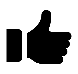 Bon à savoir :
N’hésitez pas à supprimer les lignes ou les boîtes inutiles ou en créer de nouvelles..
Glossaire
Raison sociale : nom d'une société. 

OD : Opérateur de dématérialisation (intermédiaire, éditeurs de logiciel de facturation, éditeurs de logiciel de caisse,...).

SIREN : Le numéro SIREN est un identifiant de neuf chiffres attribué à chaque unité légale.

Catégorie d'entreprise : classification des entreprises suivant la catégorisation INSEE, complétée par les associations et entités publiques :
GE (Grande entreprise) : Entreprise qui répond à au moins une des deux conditions suivantes : avoir au moins 5 000 salariés ; avoir plus de 1,5 milliard d'euros de chiffre d'affaires et plus de 2 milliards d'euros de total de bilan. 
ETI (Entreprise de taille intermédiaire) : Entreprise dont l’effectif est inférieur à 5 000 personnes et dont le chiffre d’affaires annuel n’excède pas 1 500 millions d’euros ou dont le total de bilan n’excède pas 2 000 millions d’euros.
PME (Petite et moyenne entreprise) : Entreprise dont l’effectif est inférieur à 250 personnes et dont le chiffre d’affaires annuel n’excède pas 50 millions d’euros ou dont le total de bilan n’excède pas 43 millions d’euros.
TPE / Microentreprise : Entreprise dont l'effectif est inférieur à 10 personnes et dont le chiffre d’affaires annuel n'excède pas 2 millions d’euros ou dont le total de bilan n'excède pas 2 millions d’euros.
Entité publique : Entité publique assujettie à la TVA. La participation d'une entité de ce type présente un intérêt pour éprouver le fonctionnement du "G2B" et les adhérences B2B/B2G.
Association : Associations assujetties à la TVA uniquement.
Glossaire
Secteur d'activité : 
Agriculture, sylviculture et pêche
Industries extractives
Industrie manufacturière
Production et distribution d'électricité, de gaz, de vapeur et d'air conditionné
Production et distribution d'eau; assainissement, gestion des déchets et dépollution
Construction
Commerce; réparation d'automobiles et de motocycles
Transports et entreposage
Hébergement et restauration
Information et communication
Activités financières et d'assurance
Activités immobilières
Activités spécialisées, scientifiques et techniques
Activités de services administratifs et de soutien
Administration publique
Enseignement
Santé humaine et action sociale
Arts, spectacles et activités récréatives
Autres activités de services
Activités des ménages en tant qu'employeurs; activités indifférenciées des ménages en tant que producteurs de biens et services pour usage propre
Activités extra-territoriales

Plus d'informations ici > https://www.insee.fr/fr/statistiques/fichier/2406147/Nomenclatures_NAF_et_CPF_Reedition_2020.pdf